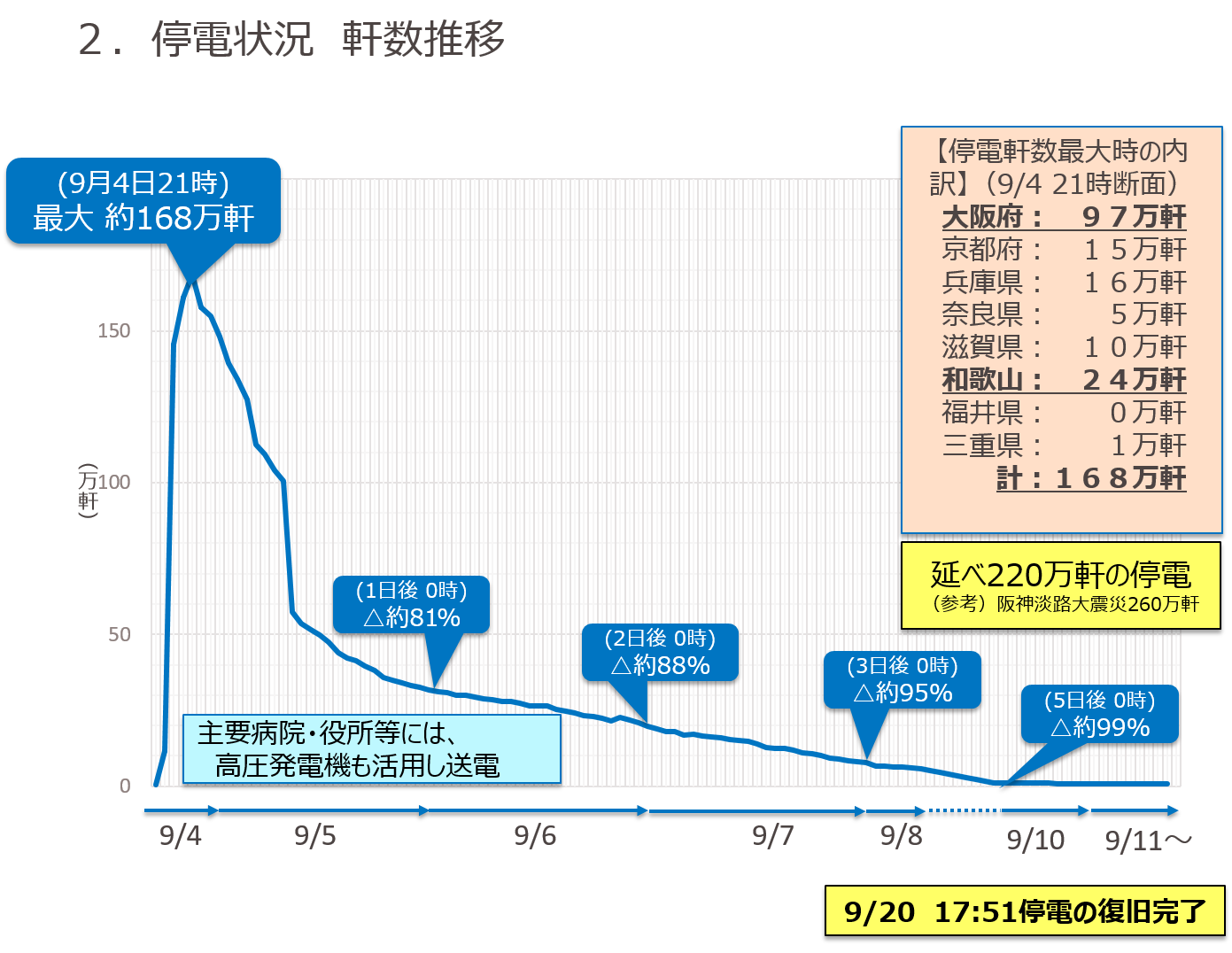 [Speaker Notes: 重要負荷については、個別に高圧発電機で送電と入れる]